DIAGNOSIS  AND MANAGEMENT OF RHEUMATIC FEVER
BY Dr. LALY D C
SR CARDIOLOGY
MCH CALICUT
GAS INFECTION
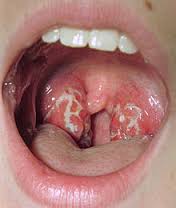 Acute rheumatic fever is a non suppurative complication of Group A beta hemolytic streptococcal sore throat.
It affects joints,skin,subcutaneous tissue,brain and heart.Except heart,all other effects are reversible
Cardiac complications are significant resulting in life threatening valvular heart disease
ACUTE RHEUMATIC FEVER-CURRENT SCENARIO IN INDIA
(A study by IB Vijayalakshmi,Bangaluru)
Despite the tremendous progress made in cardiology,the morbidity and mortality due to acute rheumatic fever and its consequences remain very high in india
In india,rheumatic fever accounts formerly 25-45% of acquired heart disease
Annual incidence of rheumatic fever is 100-200 %greater than that of developed countries
Recent data suggest that large no: of cases are still frequently in younger children under the age of 10 years
Clinical diagnosis of carditis was noted in atleast 50% rheumatic fever in the past,seems to be declining now
In our country, many patients who presented with established RHD had a history of mono arthraligia/arthritis rather than classical polyarthritis
Fleating type of migratory polyarthritis was present in 52.87 % where as migratory polyarthralgia in 47.12 %
Out of 213 cases of arthralgia, 17.84% had clinical evidence of carditis
NON-CARDIAC MANIFESTATIONS OF RHEUMATIC FEVER
ARTHRITIS
Most  frequent major manifestation.
Occurs in 66 %-75% of children experiencing first attack of disease.
Frequently the presenting compliant.
In adolescents and adults it is often the sole major manifestation in first attack.
Clinical features  : Joint involvement varies from mild arthralgia to disabling arthritis.
Larger joints  knees and ankles commonly affected.
Wrist, elbows, shoulders, hips may also be involved.
Less frequently smaller joints of hands, feet and neck.
Involved joints are warm, red and swollen.
Exquisite tenderness out of proportion to objective findings.
MIGRATORY- Doesn’t mean that inflammation resolves completely in one joint before striking the other rather joints may be involved sequentially so that some may be resolving while others are beginning.
MONOARTHRITIS – Also occurs.
                                      - Frequency is increased in which anti-inflammatory                            therapy is initiated before disease is fully expressed.
Several joints may be affected simultaneously.
Arthritis may be addictive rather than migratory.
Inflammation in a joint usually last not longer than 2-3 weeks, entire bout of poly-arthritis not more than a month.
Poly-arthritis and Sydenham’s chorea never occurs simultaneously.
Chorea may occur after arthritis has subsided.
Carditis and arthritis do frequently co-exist, with a striking inverse relationship.
Jaccouds arthopathy
PATHOLOGY
Acute exudative joint effusion.
Swelling of articular and periarticular structures, thickened synovium.
No pannus formation.
Focal lymphocytic and polymorphonuclar infiltrates.
Although fibrinoid lesions and histiocytic granulomas occur in later stages they heal without permanent damage.
Decrease in complement components in joint fluid.
POSTSTREPTOCOCCAL REACTIVE ARTHRITIS
Occurs after a short latent period (7-10 days).
May be persistent or relapsing.
Does not respond as dramatically to anti-inflammatory agents as rheumatic polyarthritis.
Unassociated with other major manifestations of the disease.
DIFFERENTIAL  DIAGNOSIS
SYDENHAM’S CHOREA
First described by Sir Thomas Sydenham and Guillaime de Bailou in the late seventeenth century.
Occurs primarily in children between the age group 5 and 15, rarely after age 20.
There is a female preponderance.
   CLINICAL MANIFESTATIONS- is characterized by;
                                                             emotional lability
                                                             in co-ordination
                                                             muscular weakness
Child may be fretful, irritable, inattentive to school work, fidgety or even severely  disturbed with clumsiness and tendency to drop objects.
On physical examination, movements are abrupt and erratic.
Facial movements include grimaces, grins and frowns.
Tongue when protruded resembles a “bag of worms”.
Speech is jerky and staccato.
Handwriting deteriorates and may become illegible.
Spoon or dish hands
Pronator sign
Milkmaid’s grip
Hemichorea
The choreiform movements disappear during sleep
Decrease with rest and sedation
Suppressed by volition only for a few seconds.
No sensory or pyramidal tract involvement.
EEG AND BRAIN IMAGING
Most common EEG abnormality is paroxysmal 3 Hz slow-wave complex in parieto-occipital region.
MRI abnormalities- hyper intencities in left caudate nucleus, putamen, lateral pallidum, substantia nigra.
                  RELATION TO OTHER MANIFESTATIONS OF RF
May be pure chorea.
Because of the long latent period (1-7 months) of chorea, simultaneous occurrence of chorea and polyarthritis do not occur.
When carditis and chorea appear together it is often due to clinically inapparent carditis called to attention by the onset of chorea.
Antibody titers may have declined towards normal when choreiform movements appear.
Recurrences of chorea are not uncommon.
DIFFERENTIAL DIAGNOSIS
Atypical seizures
CVA
Collagen vascular disease
Drug intoxication-phenytoin, amitriptyline, metoclopramide,fluphenazine.
Familiar chorea
Hormonally induced chorea
Hyperthyroidism
Hypoparathyroidism
Lyme disease
Wilson’s disease
        PROGNOSIS- Duration of chorea is variable from one week to more than two years.
Three-fourth of patients recover within 6 months.
Manifestations may wax and wane during the course.
Sequelae- convulsions, decreased learning ability, behavior problems and psychosis.
Subcutaneous nodules
Incidence   -<1-21%
Cinical  manifestation-round,firm,freely movable,painless,size varies-.5-2cm
Occur in crops over bony prominences or extensor tendons
Common locations are elbows,wrists,ankles&achilles tendons,scalp,spinous processes
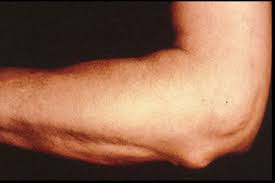 Subcutaneos nodules
No varies from one to few dozen,usually 3 to 4
Persist from days to1-2 wks,rarely more than 1 month
Are not pathognomic of RF
Lesions in SLE,RA tend to larger
Relation to other manifestations
Rare as isolated manifestation of RF
They are associated with carditis in most cases
Usually appears several weeks after the onset of cardiac findings.
Found more frequently in patients with severe carditis and may appear in recurrent crops


Pathology



    Histologicaly consist of a central zone of fibrinoid necrosis surrounded by cellular reaction of histiocytes and fibroblasts 
Perivascular accumulations of lymphocytes and polymorphonuclear leukocytes 
Do not exibit palisading.
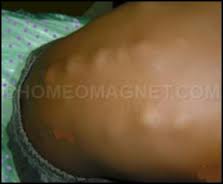 Erythema Marginetum
EM occurs in 15 persentage or less of patients with acute RF.
Evanescent in nature,maybe missed in particularry in dark skinned patients.
Rash appears first as bright pink macule or papule ,that spreads outward in circular or serpiginous pattern.
Multiple appearing on the trunk or proximal extremities rarely on the distal extremities never on the face.
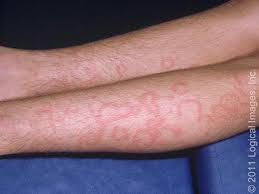 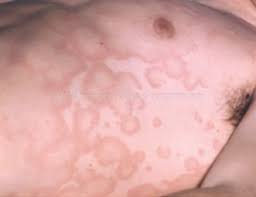 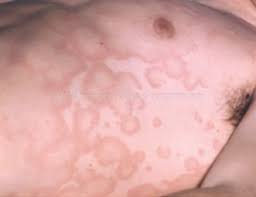 Nonpruritic,nonpainful,blanch on pressure,only rarely raised
Individual lesions may come and go in min. at times changing shapes before observer’s eyes,so described as “smoke rings” beneath the skin
Usually occurs early in the course of rheumatic attack .
May persist or recur for months or even years.
Not influenced by anti inflammatory therapy.
Associated with carditis but not necessarily
Nodules and EM do occur together.
Sepsis,drug reactions,glomeronephritis can have EM.
Circinate rash of lyme disease may resemble EM.
RHEUMATIC PNEUMONIA
Acute inflammatory pneumonitis has been described,usually with severe carditis.
   -Chest xray –hilar or patchy
  Distribution or consolidation
       Deposition of RBCs,fibrin,
hemosiderin
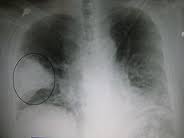 MINOR manifestations
Arthralgia –involves large joints ,  may be mild or incapacitating , present for days-weeks,verying in severity. 
Epistaxis-mild or severe enough to require transfusions.
Abdominal pain-epigastric or periumbilical,may be indistinguishable from acute appendicitis
Fever-usually from 101-104 F,no characteristic fever pattern
ESR > or = 60
CRP > or = 3
Prolonged PR intrevel
ACTIVE RHEUMATIC CARDITIS
FREQUENCY OF CARDITIS IN ACUTE RHEUMATIC FEVER
INDIA- 90% in all attacks.
              30% in first attacks
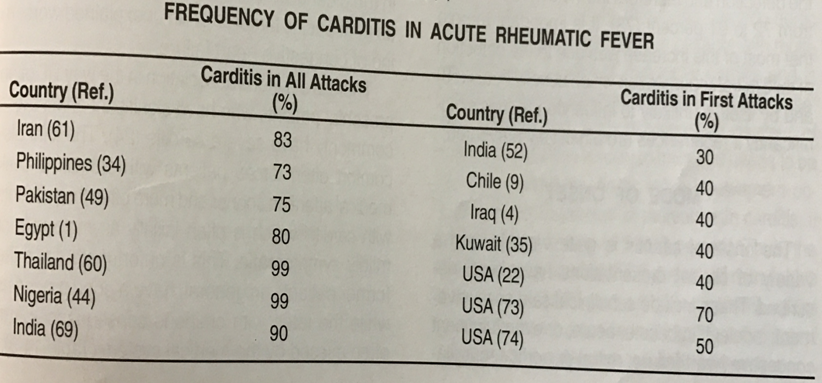 MODE OF ONSET 0f carditis
Subclinical cardiac involvement
Indolent
Subacute
Acute
Fulminant congestive heart failure
MR,AR of varying severity
Pericarditis
Conduction disturbanes
Younger patients- present with history of fever
                                  loss of apetite
                                  lassitude
                                  lethargy
                                  easy fatiguability
                                  vague pains over a period of few weeks
Patients who have significant arthritis less commonly have severe carditis.
CLINICAL RECOGNISION OF CARDITIS
Rheumatic carditis is an early manifestation of RF. 
80% of patients develop in the first two weeks.
Pancarditis
                Myocarditis- Soft S1
                                    Gallop sounds
                                     Unexplained cardiomegaly
                                     Unexplained congestive heart failure
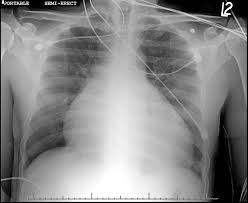 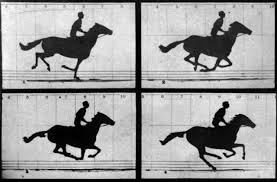 PERICARDITIS
Pericardial rubs- transient
Serous or hemorrhagic effusion
Rare reports of pericardial tamponade and even pericardial constriction











Differential diagnosis- Tubercular pericarditis
                                                         Normal valves 
                                                         No regurgitation of valves
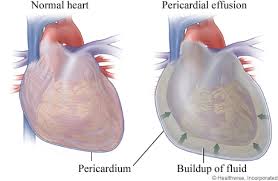 REGURGITATION (ENDOCARDITIS)
Mitral regurgitation-Soft blowing, pansystolic murmur of MR at the apex.
                                    Mirtal valve involvement in 92-95%of patients with carditis
                                     70-75% of patients, only valve affected
Mitral valvulitis-Low-pitched mid-diastolic Carey Coombs murmur best appreciated at the apex with no presystolic accentuation and dissappears on follow-up.
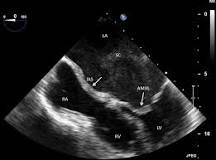 AORTIC VALVE INVOLVEMENT
Presence as aortic regurgitation
Aortic stenosis is not a feature of acute rheumatic carditis.
AS with multiple attacks of carditis and nearly always associated with mitral valve disease.
High-pitched soft decrescento murmur of AR is easy to miss.
Aortic valve involvement in 20-25%of patients with carditis, isolated finding in 5-8%.
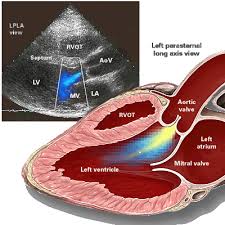 DISTRIBUTION OF VALVULITIS IN RHEUMATIC FEVER
70-75%
Almost never, rare pathologically
20-25%
5-8%
30-50% at autopsy
Tricuspid valve involvement is uncommon in first attack but in recurrent disease present as organic TR, less commonly organic TS.
MECHANISM OF VALVE INVOLVEMENT
Primary effects of rheumatic fever are inflammatory valvulitis, annular dysfunction/dilatation.
Valvulitis results in rheumatic verrucous vegetations, seen as nodules on ecocardiography.
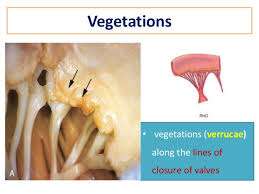 Mild to moderate MR- Have left ventricular dilatation with mild or no annular dilatation and no mitral valve prolapse in acute cases.





Severe MR commonly have annular dilatation, chordal elongation and anterior mitaral leaflet prolapse.
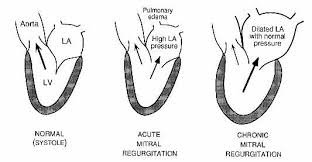 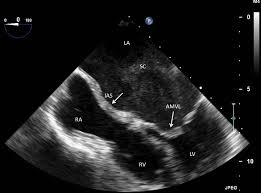 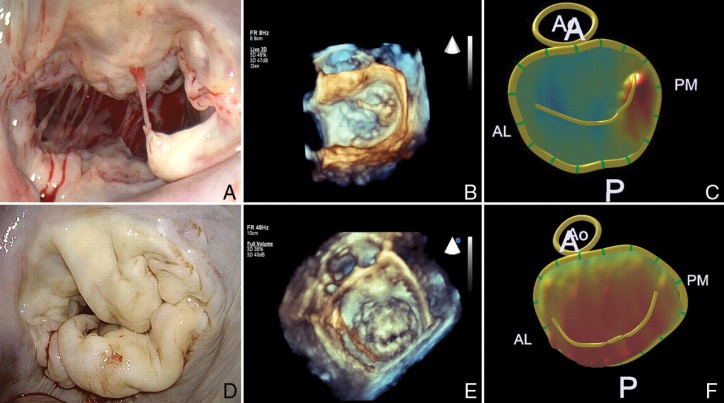 In majority of patients with mild to moderate regurgitation, carditis disappears on follow-up.
MECHANISM OF VALVE INVOLVEMENT
Ashoff nodules have a predilection for semilunar and aortic valve rings resulting in annular dysfuction and dilatation which stresses the chordae and papillary muscles resulting in chordal lengthening and mitral valve prolapse.
Mitral regurgitation begets mitral regurgitation and rarely stretched chordae may rupture resulting in flail leaflets and severe acute regurgitation.
Valvulitis and rheumatic involvement of aortic ring causes aortic regurgitation sometimes with aortic valve prolapse.
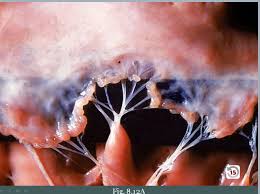 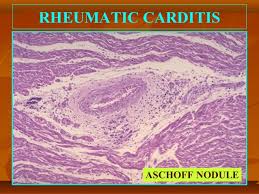 DIAGNOSIS OF ACUTE RHEUMATIC CARDITIS- IN RECURRENCES
Valvulitis                           Change in murmur
                                                  New onset murmur
 Myocarditis                       Evanescent murmurs
                                                  Worsening cardiomegaly
                                                  Worsening CHF
 Pericarditis                        Pericardial rubs
                                                   Pericardial effusion
CONDUCTION ABNORMALITIES
Increased vagal activity is involved in conduction abnormality, has low sensitivity and specificity for the diagnosis of carditis.
Elongation of PR interval




Mobitz type 1 and 2 (rare)
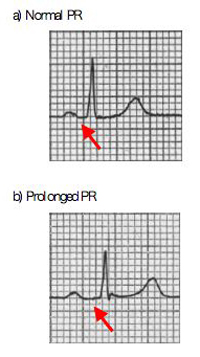 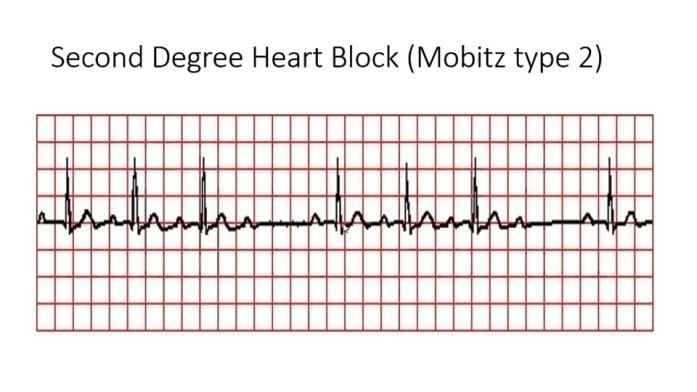 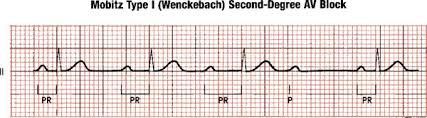 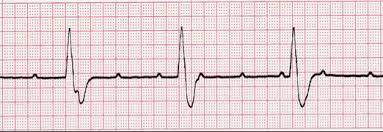 Complete heart block- has been mentioned
Occasionally junctional rhythm and atrial or
Ventricular premature beats.
Silent carditis
Carditis may be clinically silent or not suspected.
Follow-up of isolated chorea for 20 years showed 23%to have mitral stenosis.
A number of patients normal clinically eventually showed evidence of carditis at histology.
Recently Doppler echo has been proposed for identifying subclinical carditis.
Insidious or late onset carditis
Some patients in developing countries especially young children present with vague symptoms like malaise, lathargy, vague ill health for a few weeks to months.
On examination, there will be features of rheumatic heart disease.
Elevated ESR and CRP.
ASO may not be elevated.
Natural history of this group is still not fully defined.
CARDITIS AND OTHER MANIFESTATIONS OF RHEUMATIC FEVER
Carditis is an early manifestation of rheumatic fever.
Carditis is the most prominent manifestation in younger patients while arthritis is the more common presentation in older children.
Subcutaneous nodules are a late manifestation and their presence usually suggest an underlined carditis.
Presence of erythema marginatum is almost always indicative of underlined carditis.
Erythema marginatum, unlike subcutaneous nodules can be early or late manifestation.
Chorea is a late manifestation of rheumatic fever, it may be the presenting feature in some patients.
Rheumatic chorea may or may not be associated with carditis at the time of presentation.
Pure rheumatic chorea on follow-up has shown rheumatic MS in 23% in a 20-year and 27% in a 30-year period.
PROGNOSIS OF CARDITIS
Depends on the severity of first attack and number of recurrences.
In the absence of pericardial effusion, anemia the presence of cardiomegaly is indicative of the severity of carditis.
The larger the heart, the more severe the carditis.
Presence of CCF is associated with severe acute MR or AR and severe carditis.
Pericarditis with or without effusion indicates severe carditis (controversial)
Echocardiography is useful in assessing the severity of rheumatic carditis.
An episode of rheumatic activity last for 8-12 weeks in 95% of patients.
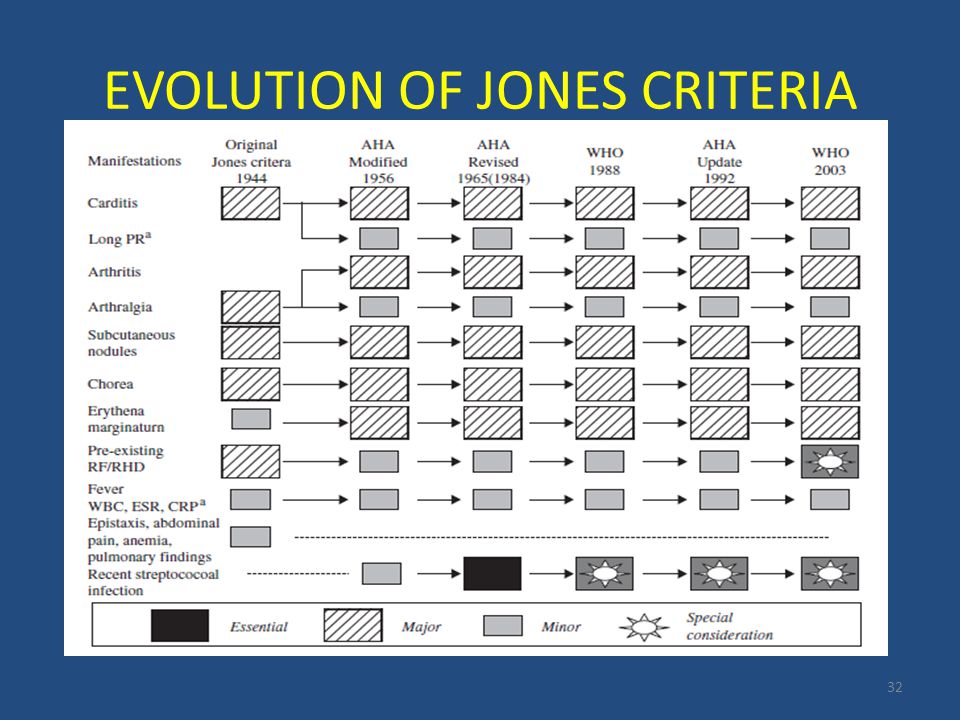 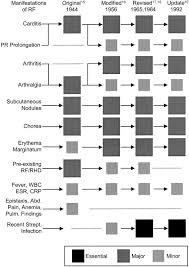 Revision of jones criteria -10 points     may 08 2015 ----
1. RF remains as one of most  imp cause of          morbidity & mortality in socially and economically disadvantaged populations all over the world 


    ECHO-have evolved & has become the cornerstone in the management of RF
2nd point
The global  distribution of ARF&RHD is hetrogeneous
Certain geographical regions,ethnic groups&socioeconomic gps experience very high rates of RF
3-Epidemiological implications
It is reasonable  to consider individuals at low risk if they come from a population with known low rates of ARF &RHD(II-a, level of evidence-c)
Low risk  is defined as<2 per 100,ooo in age gps5-14
All age < or = 1  per 1000 population per yr  (Class IIa, Level of Evidence –c)
Children not clearly from a low risk population are at  moderate to high risk depending on their reference population
4-Clinical manifestations ofARF
Carditis
Arthritis
Chorea
s/c nodules
Erhythema marginatum(uncommon but specific)
5th point
Carditis diagnosis in an era of widely available echocardiography: Numerous studies over the past 20 years have addressed the role of echocardiography (compared with purely clinical assessment) in the diagnosis of ARF. More than 25 studies have reported echocardiography/Doppler evidence of mitral or aortic valve regurgitation in patients with ARF despite the absence of classic auscultatory findings. Echocardiography with Doppler should be performed in all cases of confirmed and suspected ARF (Class I, Level of Evidence B).
It is reasonable to consider performing serial echocardiography/Doppler studies in any patient with diagnosed or suspected ARF, even if documented carditis is not present on diagnosis (Class IIa, Level of Evidence C).
Echocardiography/Doppler should be performed to assess whether carditis is present in the absence of auscultatory findings, particularly in moderate- to high-risk populations and when ARF is considered likely (Class I, Level of Evidence B).
Echocardiography/Doppler findings not consistent with carditis should exclude that diagnosis in patients with a heart murmur otherwise thought to indicate rheumatic carditis (Class I, Level of Evidence B).
Specific criteria exist for Doppler findings in rheumatic valvulitis: 1) Mitral regurgitation (all four): seen in ≥2 views, jet length ≥2 cm, peak velocity >3 m/s, pansystolic; and 2) Aortic regurgitation (all four): seen in ≥2 views, jet length ≥1 cm, peak velocity >3 m/s, pandiastolic.
6-th point
Evidence of preceding Streptococcal infection: Because other illnesses may closely resemble ARF, laboratory evidence of antecedent group A streptococcal infection is needed whenever possible, and the diagnosis is in doubt when such evidence is not available. Any one of the following can serve as evidence of preceding infection: Increased or rising anti-streptolysin O titer or other streptococcal antibodies (anti-DNASE B) (Class I, Level of Evidence B). A rise in titer is better evidence than a single titer result.
A positive throat culture for group A β-hemolytic streptococci (Class I, Level of Evidence B).
A positive rapid group A streptococcal carbohydrate antigen test in a child whose clinical presentation suggests a high pretest probability of streptococcal pharyngitis (Class I, Level of Evidence B).
7th point
Revised Jones criteria, low-risk populations: Major and minor criteria are as follows: Major criteria: carditis (clinical and/or subclinical), arthritis (polyarthritis), chorea, Erythema marginatum, and subcutaneous nodules
Minor criteria: polyarthralgia, fever (≥38.5° F), sedimentation rate ≥60 mm and/or C-reactive protein (CRP) ≥3.0 mg/dl, and prolonged PR interval (unless carditis is a major criterion).
8th point
Revised Jones criteria, moderate- and high-risk populations: Major and minor criteria are as follows: Major criteria: carditis (clinical and/or subclinical), arthritis (monopolyarthritis or polyarthritis, or polyarthralgia), chorea, Erythema marginatum, and subcutaneous nodules
Minor criteria: fever (≥38.5° c), sedimentation rate ≥30 mm and/or CRP ≥3.0 mg/dl, and prolonged PR interval (unless carditis is a major criterion)
9th point
ARF diagnosis (initial episode): The diagnosis of an initial episode of ARF requires two major criteria,
 or one major plus two minor criteria.
10th point
ARF diagnosis (subsequent episode): Patients with a history of ARF or RHD are at high risk for recurrent attacks if re-infected with group A streptococci.
 With a reliable past history of ARF or established RHD, and in the face of documented group A streptococcal infection,
 two major, one major and two minor, or three minor manifestations may be sufficient for a presumptive diagnosis (Class IIb, Level of Evidence C).
When minor manifestations alone are present, the exclusion of other more likely causes of the clinical presentation is recommended before a diagnosis of an ARF recurrence is made (Class I, Level of Evidence C).
LAB TEST IN RHEUMATIC FEVER
Identifying streptococci in the throat






                    Throat culture- The gold standard for diagnosing streptococcal pharyngitis.
      Throat swabs should be inoculated on culture media within 5 hours.
Limitations;
                 It does not differentiate between a carrier state and active infection.
                 1/3 of patients with rheumatic fever give no history of a preceeding pharyngeal infection.
               delay in obtaining results of throat cultures is a problem of  primary care physician
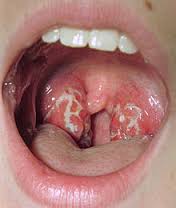 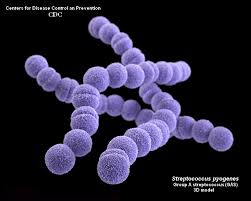 Rapid antigen detection
It is the detection of gas antigen from throat swab using latex agglutination or immunoassay
Reliable, cost effective
Specificity 95%
Sensitivity 33%
Equivalent to positive throat culture
Streptococcal antibody test
Antistreptolysin O test
      Described by Todd in  1932.
      Most widely used.
      Best standardised test
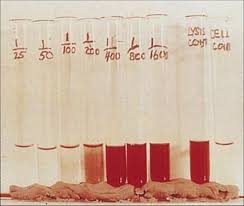 Antistreptolysin O test
Sreptolysin o is a oxygen labile toxin capable of lysing mammalian cells not bacteria
  demonstrated the  presence of antisreptolysin –o  antibodies in the sera of patients with sreptocccal infections by neutrolising streptolysin o with serial amount of their sera, the excess unneutralized sreptolysin is revealed by adding erythrocytes as an indicator
End point is the highest dilution of serum having no hemolysis with ASO expressed  as Todd units,equivalent to the reciprocal of dilution

Factors influencing antibody levels
               Age
               Geographical location
               Season of the year
               Genetic factors
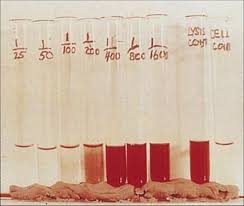 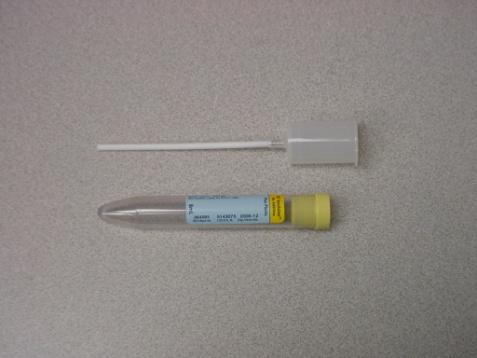 Antideoxyribonuclease B
      The second streptococcal antibody test after ASO detection.
      Not associated with false positive results.
      Have both seasonal and geographic variations.
      Also vary with patient’s age.
      Also varies with stage of rheumatic fever.
      Useful for the diagnosis of streptococcal infection and itscomplications.
      Has a positive detection rate than ASO.
Antihyaluronidase test
Antistreptococcal Esterase
Streptosyme test
ROLE OF ECHO IN DIAGNOSIS AND FOLLOW-UP OF RHEUMATIC CARDITIS
Goals of echo;
                             Help in precise and early diagnosis of carditis in ARF.
                              Timely management can make the heart normal or can                                     prevent the recurrences.
                              Can prevent overdiagnosis of carditis.
                              Regular checkup can evaluate the status of RSD and timely decision for valvuloplasty, valve repair/replacement.
ECHOCARDIOGRAPHIC INVESTIGATIONS
M-mode interrogation
Dimension of LA, aorta and their ratio.






LV dimensions in diastole and systole.
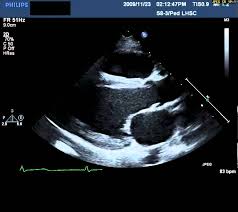 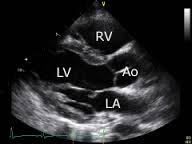 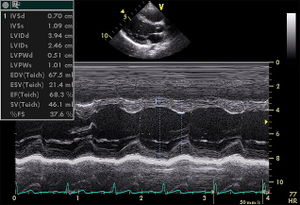 Cross-sectional interoggation 
Thickness of valve- less than 3 mm-normal
                                        More than 4 mm-thickened.
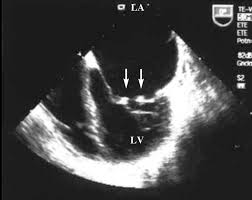 Beaded appearance, especially of mitral,tricuspid and aortic valves.
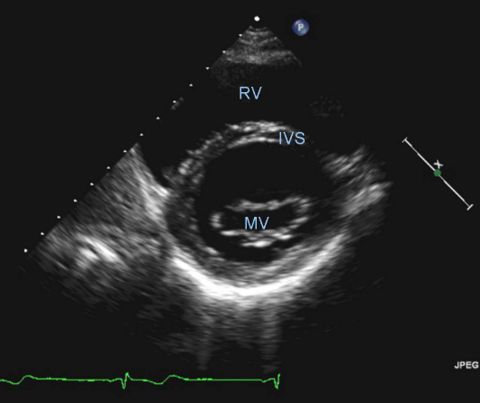 Prolapse of mitral valve particularly the aortic leaflet.
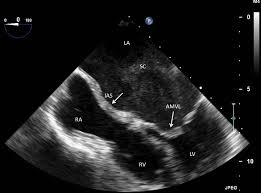 Decreased or increased mobility of the valves
Hyperechogenicity of the thickened submitral apparatus
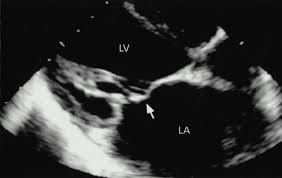 Chordal tears to mitral leaflets
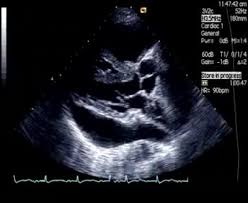 Pericardial effusion






End diastolic volume, end systolic volume and ejection Fraction
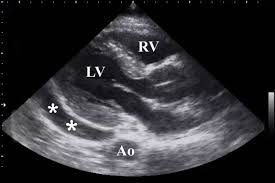 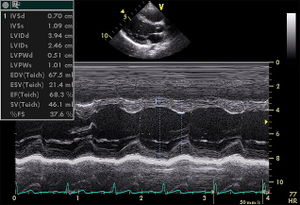 Colour Doppler interrogation 
Establishment of mitral, aortic and tricuspid regurgitation.
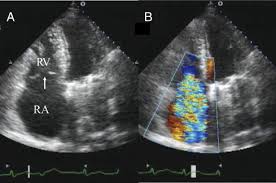 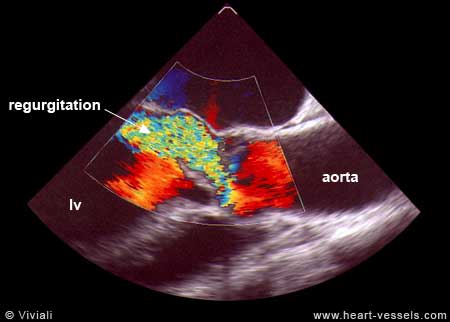 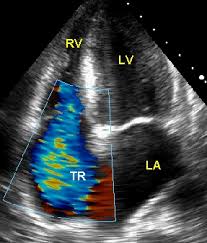 Mitral regurgitation
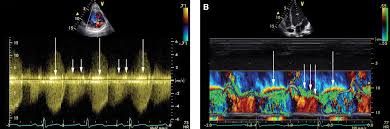 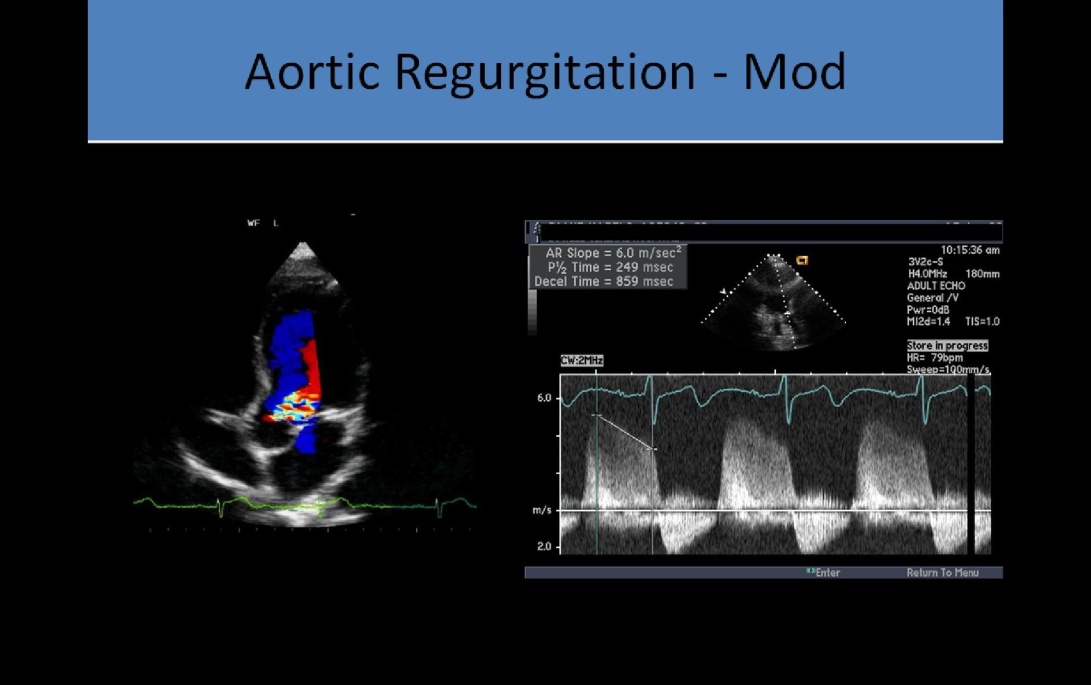 VIJAYA’S ECHO CRITERIA
Echofeatures                                                                                                    Score
Mitral valve and aortic valve thickness ≥ 4 mm.                                         2
Increased echogenicity of submitral structures                                            2
Rheumatic nodules ( beaded appearance)                                                  2
Mitral valve prolapse/aortic valve prolapse/tricuspid valve prolapse     2
Mitral regurgitation and/ aortic regurgitation/tricuspid regurgitation  2
Reduced mobility of valves                                                                             2
Chordal tear                                                                                                      2
Pericardial effusion                                                                                          2
Total score                                                                                                         16
ENDOMYOCARDIAL BIOPSY FOR THE DIAGNOSIS OF RHUEMATIC CARDITIS
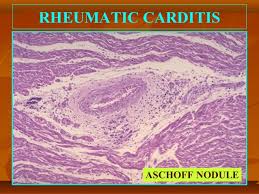 Aschoff nodules and histiocytic aggregates are considered diagnostic of rheumatic cardits

These lesions occurred in 2/5th of cases with clinically confirmed rheumatic carditis

Sensitivity of endomyocardial biopsy is 43% and specificity 100%
Explanation of low prevalence of aschoff nodule

1.Aschoff nodule is a relatively mature lesion occuring later in course of rheumatic carditis
2.Sampling error of biopsy procedure
3.Non uniform distribution of aschoff nodules in the myocardium
4.Interventricular septum and pulmonary conus are the frequently involved locations

Endomyocardial biopsy is not recommended as a routine diagnostic or prognostic tool
Anitschkow cells(Caterpillar cells) are enlarged macrophages found within granuloma(aschoff bodies),is associated with rheumatic fever 
Larger anitschkow cells may coalesce to form aschoff giant cells
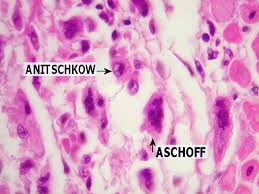 RADIONUCLIDE IN RHEUMATIC FEVER
Inflammation is associated with locally increased capillary permeability resulting in exudation of transferrin
Gallium binds to transferrin which results in localization of the site of inflammation
Pericardial uptake is described viral,bacterial,tubercular and rheumatoid diseases
Myocardial uptake has been seen with viral,amyloid,sarcoid,spirochetal involvement,MI,dialated cardiomyopathy,metastatic disease,bacterial endocarditis
As rheumatic carditis is predominantly infiltrative rather than degenerative in nature, radionuclide imaging is not a tool which can be used in usual clinical settings and may be reserved for research purposes.
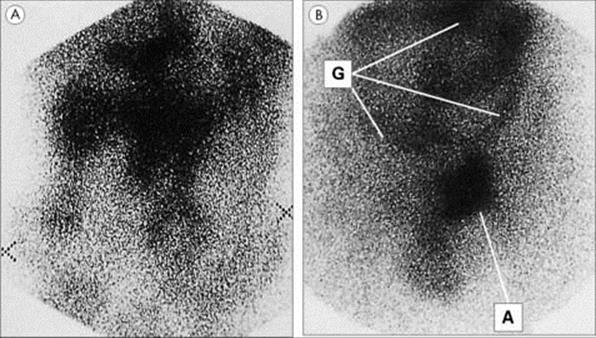 IAP GUIDELINES ON ARF & RHD
General measures and symptomatic relief

Pain relief-codiene and paracetamol till diagnosis confirmed and aspirin after diagnosis
Hosptalization-moderate to severe carditis,severe arthritis,chorea
Adequate rest-arthritis-2 weeks,carditis without CCF-4-6 weeks,carditis with CCF-till CCF controlled
Appropriate diet for a growing child
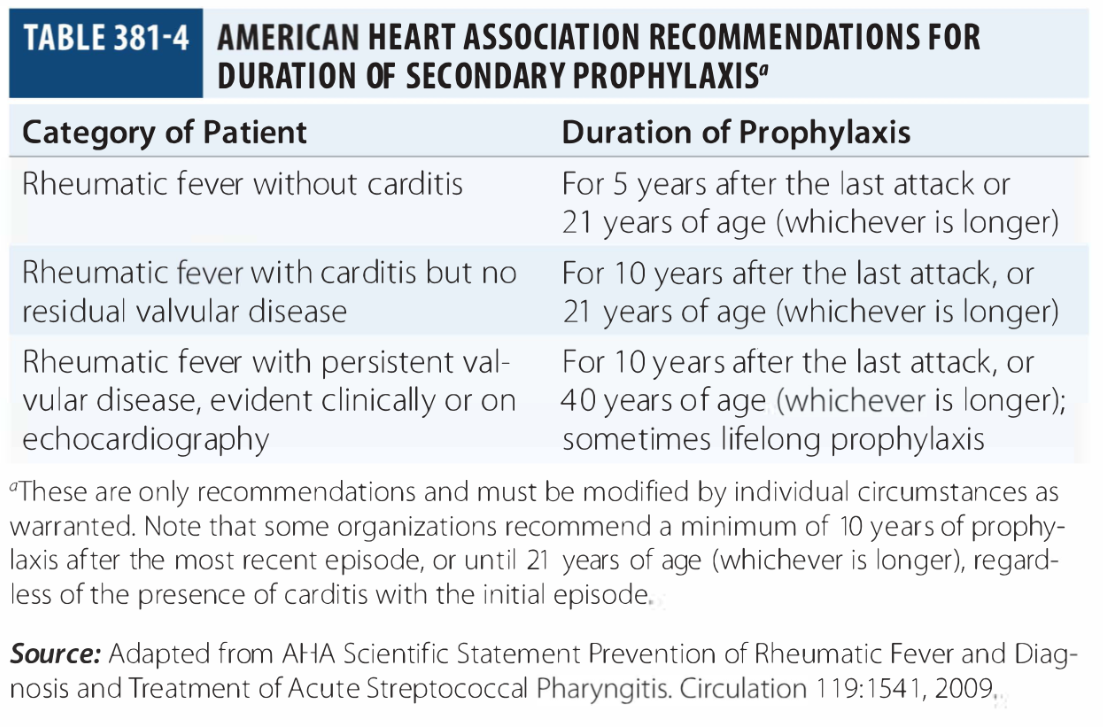 IAP GUIDELINES
Duration of secondary prophylaxis
(i) No carditis: 5 years/18yrs of age, whichever is longer.
(ii) Mild to moderate carditis and healed carditis: 10 yrs/25 yrs of age, whichever is longer.
(iii) Severe disease or post intervention patients: Life long. One may opt for secondary prophylaxis up to the age of 40 years (Table I).
TERMINOLOGIES
Recurrence
A new episode of rheumatic fever following another GABHS occurring 8 weeks following stopping treatment
Rebound 
Manifestations of rheumatic fever occurring within 4-6 weeks of stopping treatment or while tapering drug
Relapse
Worsening of rheumatic fever while under treatment and often with carditis
Subclinical carditis
When clinical examination is normal and echo is abnormal
Around 30% of rheumatic chorea presents with subclinical carditis
Indolent carditis
Persistent features of CHF,murmer and cardiomegaly but with no or very few features of carditis
How to diagnose recurrence?
In a patient without established heart disease
Two major or 1 major plus two minor criteria plus supporting evidence of previous streptococcal infection
In a patient with established heart disease
Two minor criteria and supportive evidence of previous streptococcal throat infection
Rheumatic chorea and insidious onset rheumatic carditis
No need of any other major or supportive criteria
Management of chorea
Treated in a quiet environment
Sedatives like oral pheno/diazepam
If there is no response,haloperdol,sodium valproate or carbemazepine used
Resistant cases treated with plasmapheresis or pimozide
Treatment continued for 2-4 weeks after clinical improvement
Interventions in valvular heart disease
Mitral stenosis
Suitable cases with pure mitral stenosis treated with balloon mitral valvuloplasty(BMV)
Patients unsuitable for BMV-require valve repair or replacement
Mitral regurgitation
Acute rheumatic fever with acute severe MR and uncontrolled CCF  secondary to cordal rupture is a class 1 indication for urgent surgical intervention
Symptomatic chronic MR is treated with either valve repairment or replacement
Aortic stenosis
Isolated aortic stenosis is rare
Treatment with balloon procedures not usually effective
Surgical intervention done in symptomatic patients
Aortic regurgitation
Presenting as isolated or combined lesion is treated with prosthetic valve replacement
Endocarditis and Thromboembolism
For unexplained fever, blood culture using atleast 3 samples from 3 different sites at an interval of half to one hour
Echocardiography in addition to routine blood examination
Endocarditis prophylaxis and management includes adequate antibiotics,family counselling regarding dental hygiene
PREVENTION-VACCINE
Effort to design a vaccine is there for more than 40 years, but unlikely to succeed
M protein is strain specific and produces type specific antibody response
According to M protein based classification,250 strains of streptococcus is known
Infection with one strain does not confer immunity against other strains
Many streptococcal diseases in developing countries are caused by non typable strains
THANK YOU